7.A třída - ParybyUdělejte si výpisky z přiložené prezentace třída - Paryby.Písemně do sešitu odpovězte na otázku: Vyhledejte, které druhy paryb jsou pro člověka nebezpečné? 
třída - Paryby.pptx
Podkmen – Obratlovcitřída - Paryby
Ing.L.Johnová
ZŠ Lom
třída - Paryby
Čelistnatci – došlo k vývoji čelistí(vyvinuly se již v prvohorách)
Mořští živočichové – obývají moře teplých oblasti

Charakteristika a stavba těla paryb
pokožka – plakoidní šupiny – 
jsou tvořeny sklovinou a
 zubovinou
(podobná stavba jako zuby)
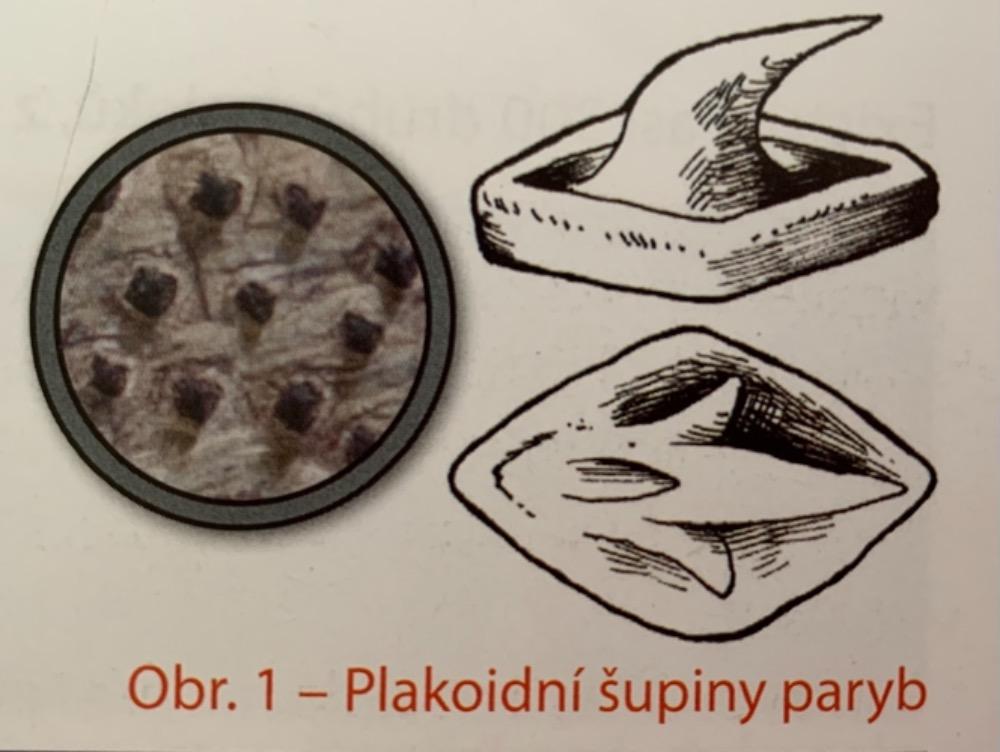 třída - Paryby
Tělo má chrupavčitou kostru. 
Lebku, která chrání mozek.
Tělo je členěno na hlavu protaženou v rypec , trup a ocas.
Končetiny ploutve.
Třídu paryby dělíme na 2 nadřády: žraloci a rejnoci
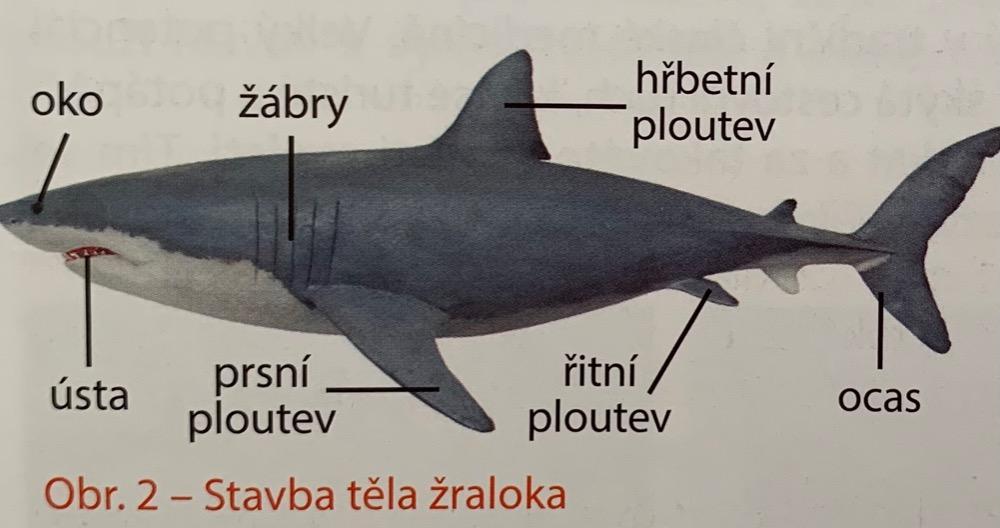 třída - Paryby
Trávicí soustava – ústní otvor (na spodní straně rypce)-
hltan, jícen, žaludek, střevem a končí  kloakou (společný vývod trávicí, vylučovací a rozmnožovací soustavy),
v ústní dutině  - zuby – vyrůstají v několika řadách za 
sebou(zahnuté do tlamy – sevření) několik řad a stále dorůstají po celý život , většina jsou dravci
Přítomnost spirální řasy ve střevě(zvětšuje střevo pro lepší
vstřebávání živin z potravy)
Extrémně velká játra(30% váhy těla) plné tuku – pomáhá
nadnášení těla(nemají plynový měchýř k nadnášení)
třída - Paryby
Dýchací soustava – dýchají žábrami (nemají skřele)
Smyslová soustava – po stranách těla proudový orgán ,
nevyvinutější mají čich
Rozmnožování – genochoristé (oddělené pohlaví) s vnitřním oplodněním  - živorodé, vejcoživorodé, vejcorodé druhy
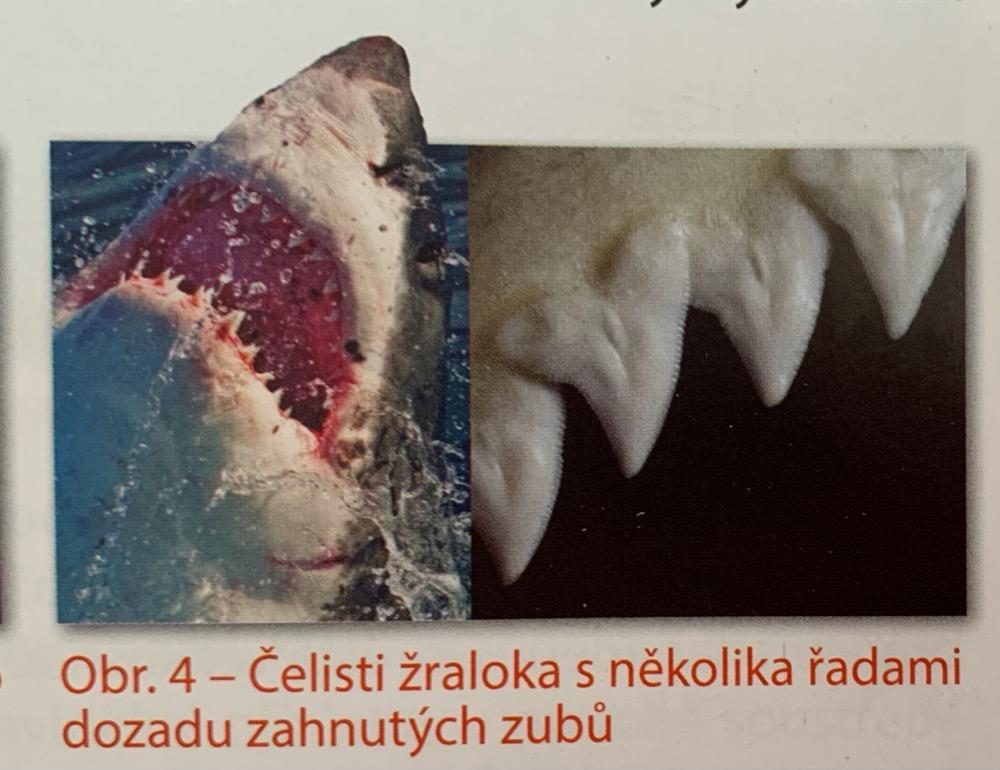 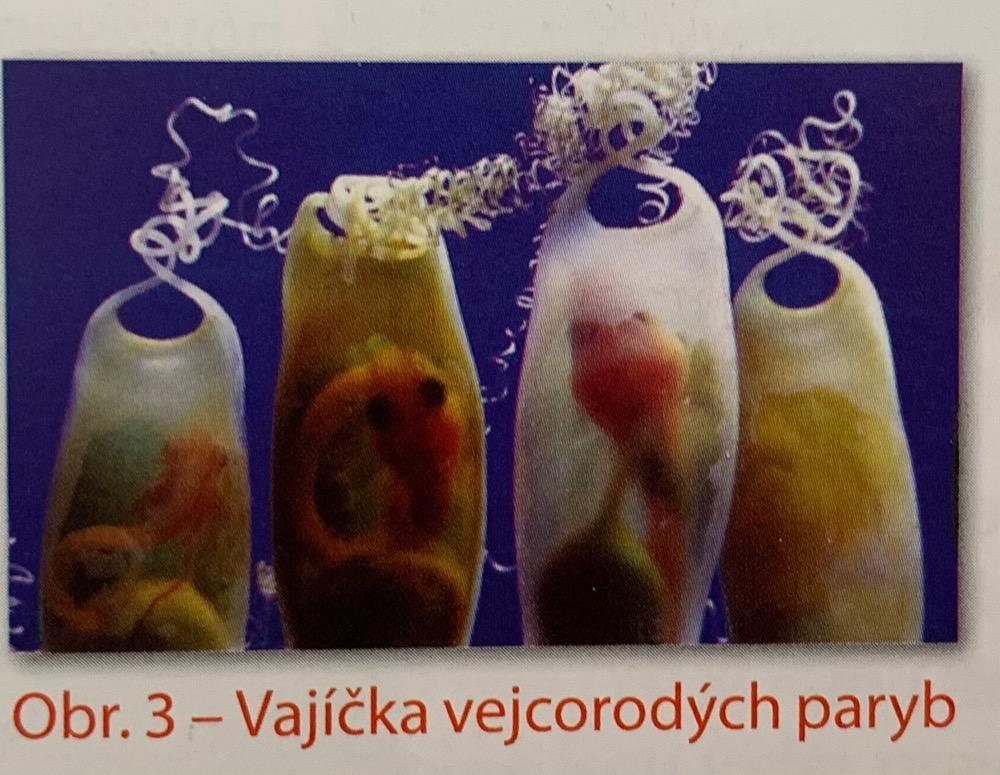 třída - Paryby
Nadřád – Žraloci
- mají torpédovitý tvar těla – umožňuje rychlý pohyb – proudící voda prochází žábrami – zajišťuje dýchání
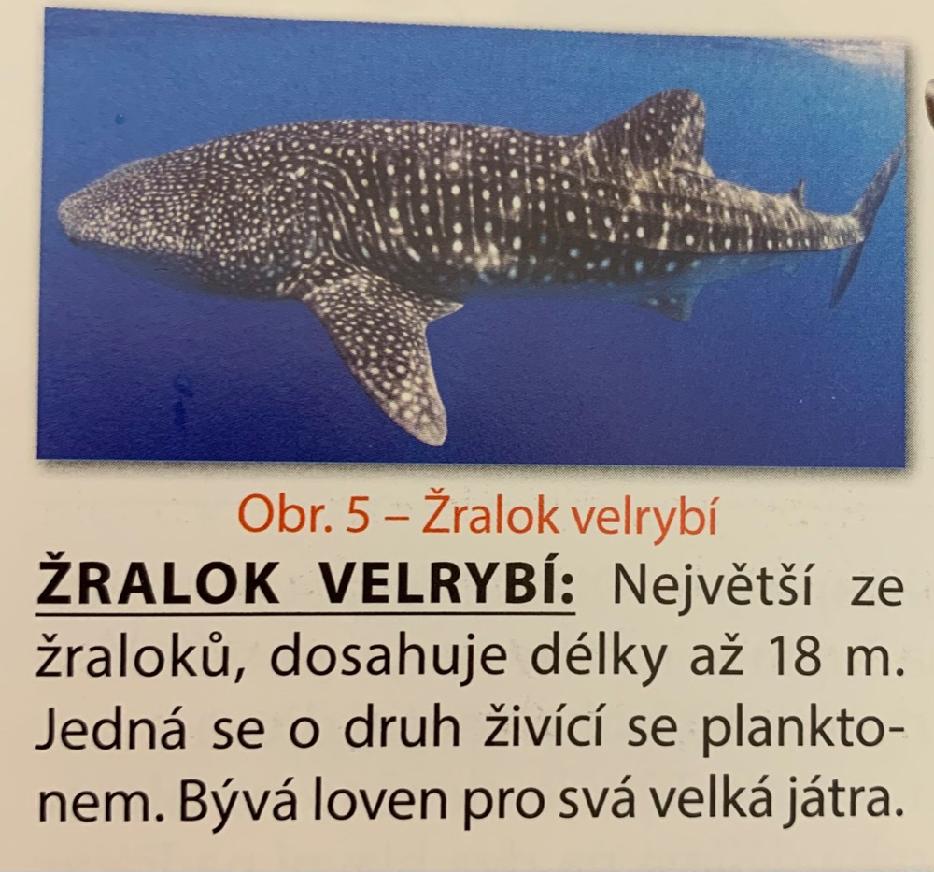 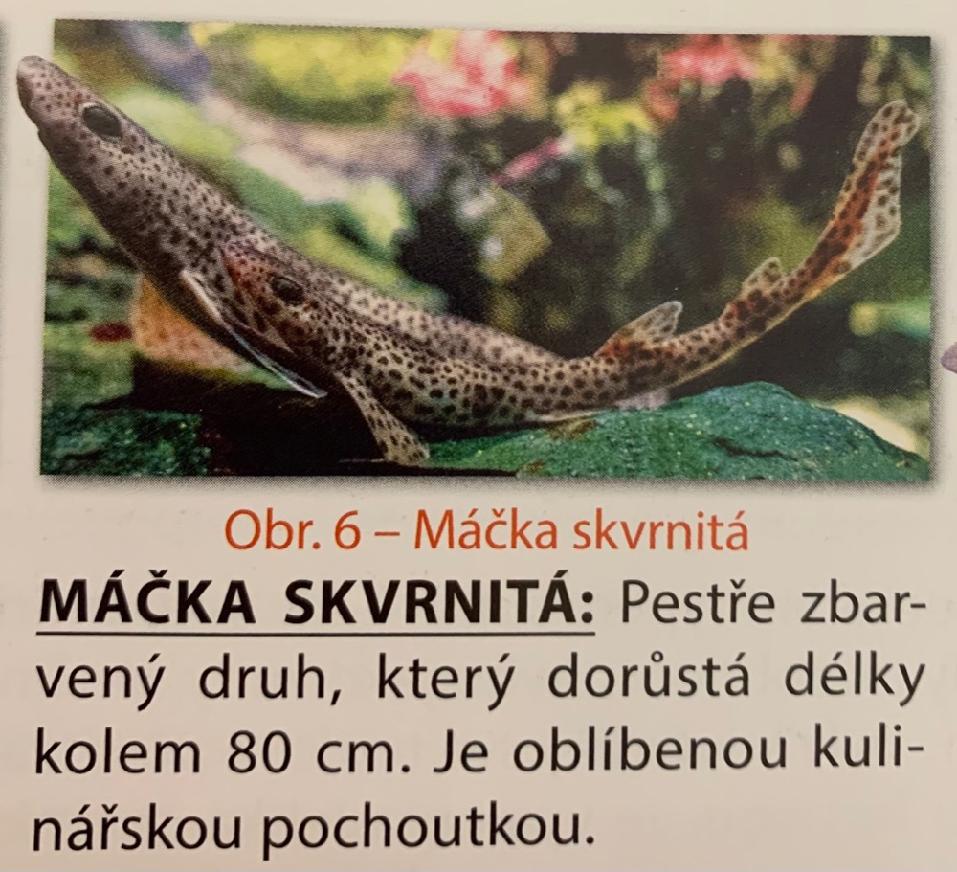 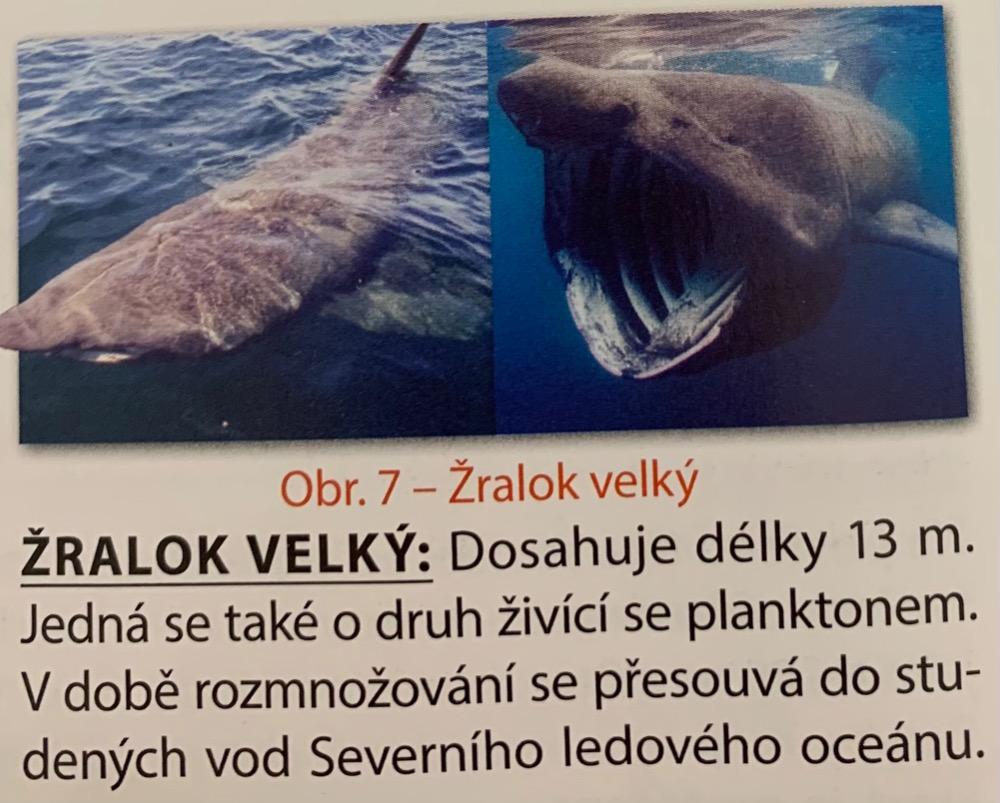 třída - Paryby
Nadřád – Žraloci
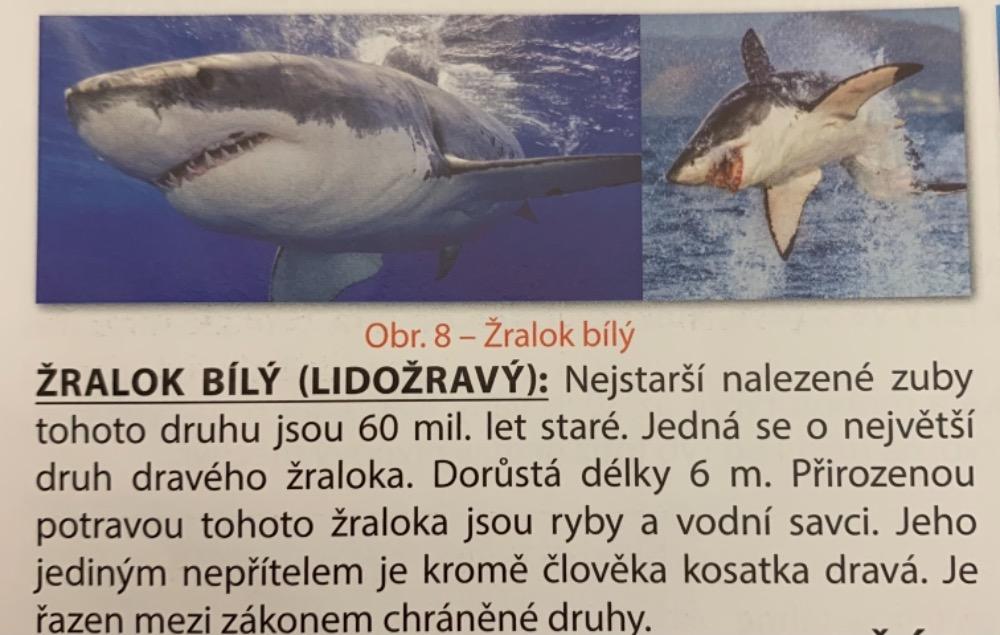 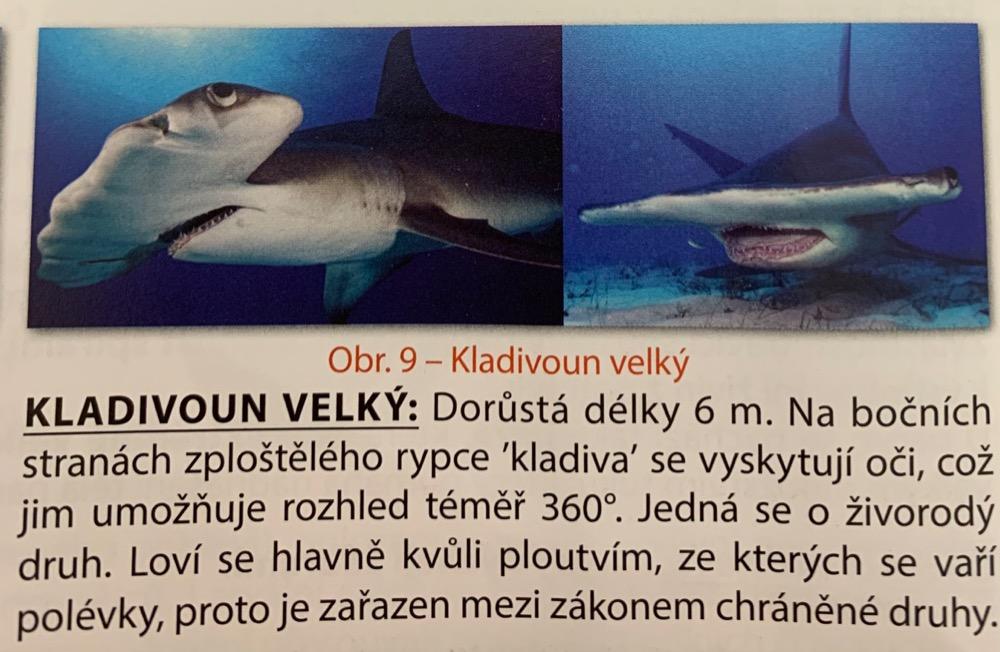 třída - Paryby
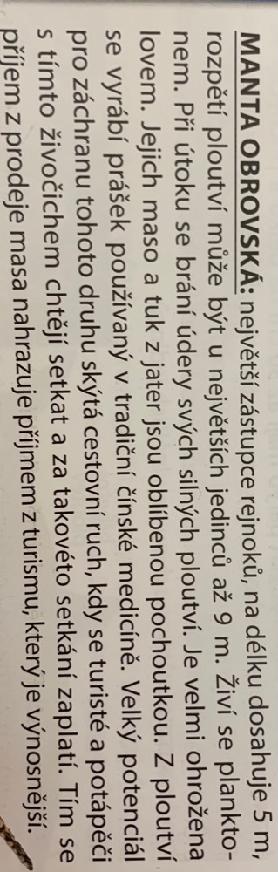 Nadřád – Rejnoci
- tělo mají zploštělé a párové ploutve srůstají v ploutevní lem
- špičatá ocasní ploutev, vyskytují se u mořského dna
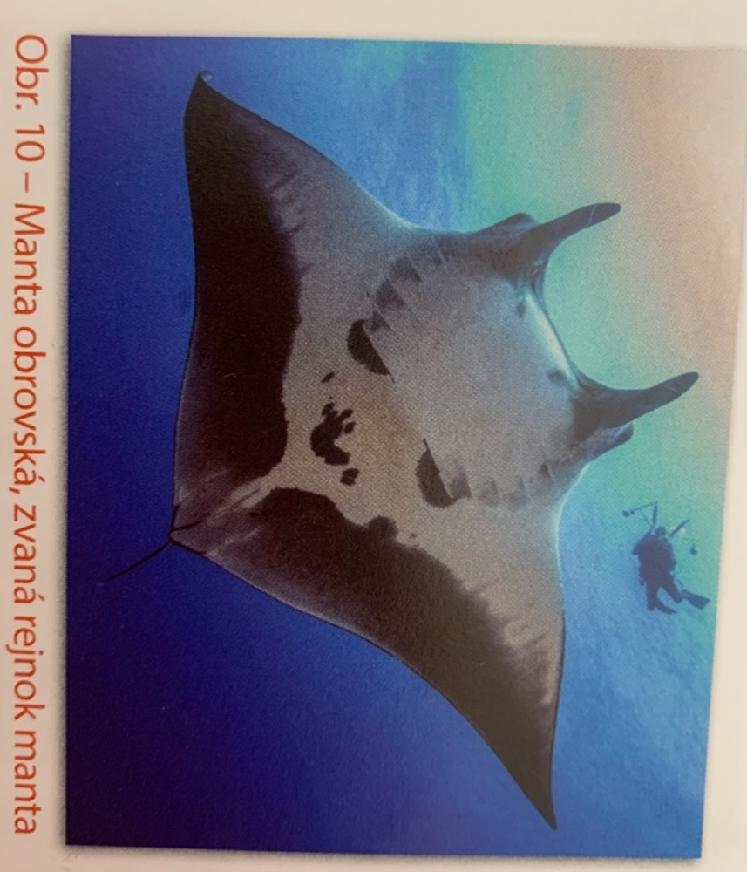 třída - Paryby
Nadřád – Rejnoci
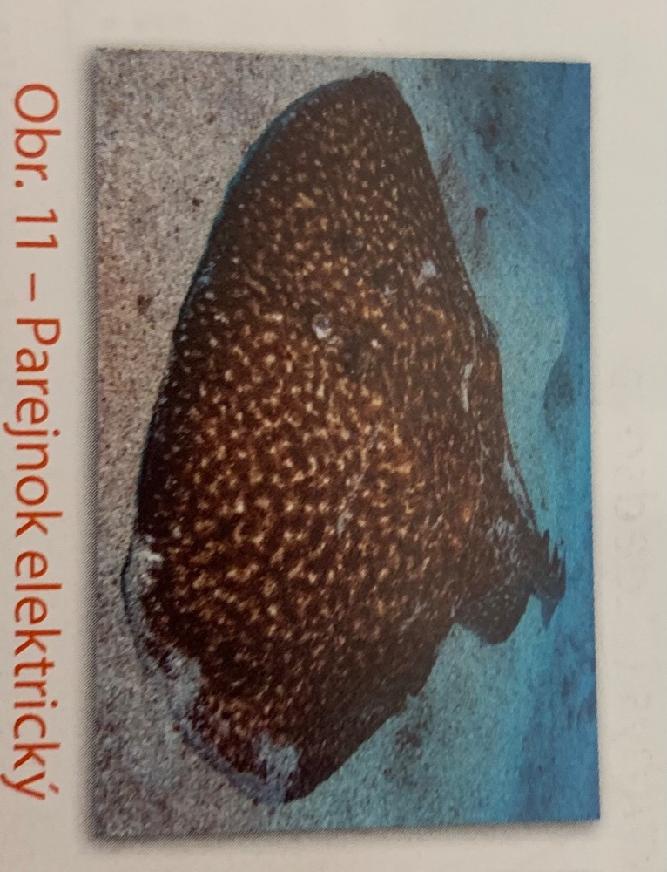 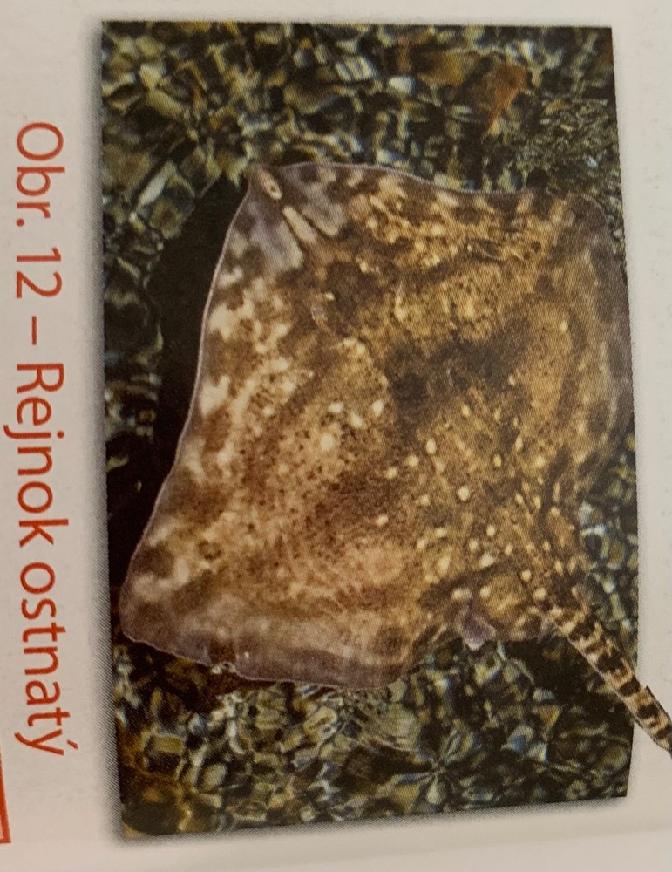 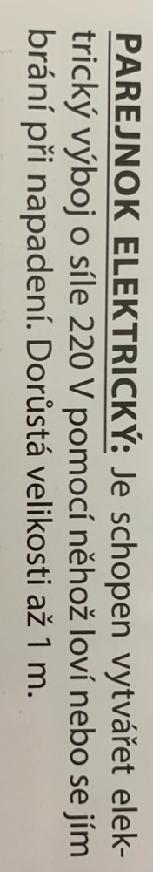 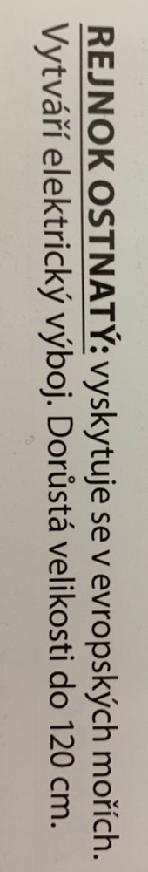